这里是您的项目名称或者副标题
创业/商业计划书
这里可以输入公司/团队名称
目    录
1
项目背景及分析
2
公司/团队介绍
3
产品和运营计划
4
项目发展规划
5
财务分析和融资方案
01
项目背景及分析
项目来源
需求分析
项目解决的问题
行业前景
竞争对手
可行性分析
痛点的发现
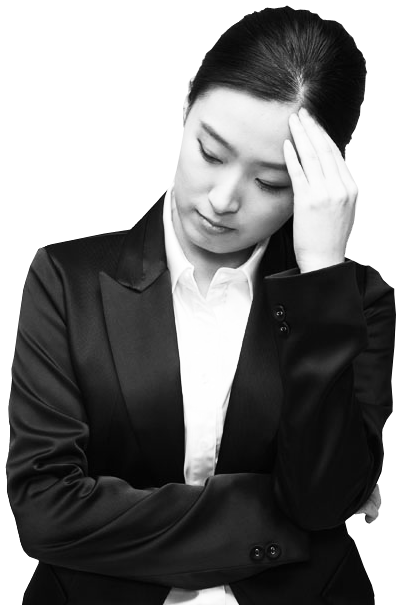 遇到了什么头疼的事？
快递没人收！
没时间缴罚单！
电信营业厅太远！
……
……
工作太忙没时间做饭！
想吃日式料理！
对不良商家投诉无门！
附近快餐店太少！
食品让人不放心！
……
Part  2
需求分析
找政府办事难问题
食品安全问题
现实需求
电商诚信问题
店大欺客问题
物业服务水平问题
……
Part  2
解决了什么问题？
1、解决生活麻烦
2、增加幸福感
3、创业孵化！
社区
电商
社区
百科
社区邮递
社区通讯
社区O2O服务
商圈交易信使
居家电商服务
社区金融
社区保险
居家综合问询
社区政务办理
物业管理服务
社区健康
社区票务
社区博彩
社区食品
1、便民
2、利民
3、惠民
行业前景
01
02
03
行业发展趋势
消费习惯的转变
国家政策扶持
近年来随着生活节奏的加快，人们的消费习惯悄然转变。某某行业正在以每年20%的速度发展。
社会发展趋势使得某某行业的兴起成为大势所趋。发达国家走的的历程就足以说明这个问题。
国家政策正在逐步放开管制，鼓励民营资本进入。某某行业的春天正在到来。
竞争对手
处于起步阶段
01
请在这里输入段落文本内容请在这里输入段落文本内容
市场占有率低
02
请在这里输入段落文本内容请在这里输入段落文本内容
整体规模小
03
请在这里输入段落文本内容请在这里输入段落文本内容
市场认识较低
04
请在这里输入段落文本内容请在这里输入段落文本内容
可行性分析
团队协同较好
主要任务
请在这里输入段落文本内容请在这里输入段落文本内容
请在这里输入段落文本内容请在这里输入段落文本内容
操作方式
时间表
六大要素分析
请在这里输入段落文本内容请在这里输入段落文本内容
请在这里输入段落文本内容请在这里输入段落文本内容
资金略欠缺
效益预测
请在这里输入段落文本内容请在这里输入段落文本内容
请在这里输入段落文本内容请在这里输入段落文本内容
02
公司/团队介绍
公司(团队)简介
核心成员介绍
组织结构
团队简介
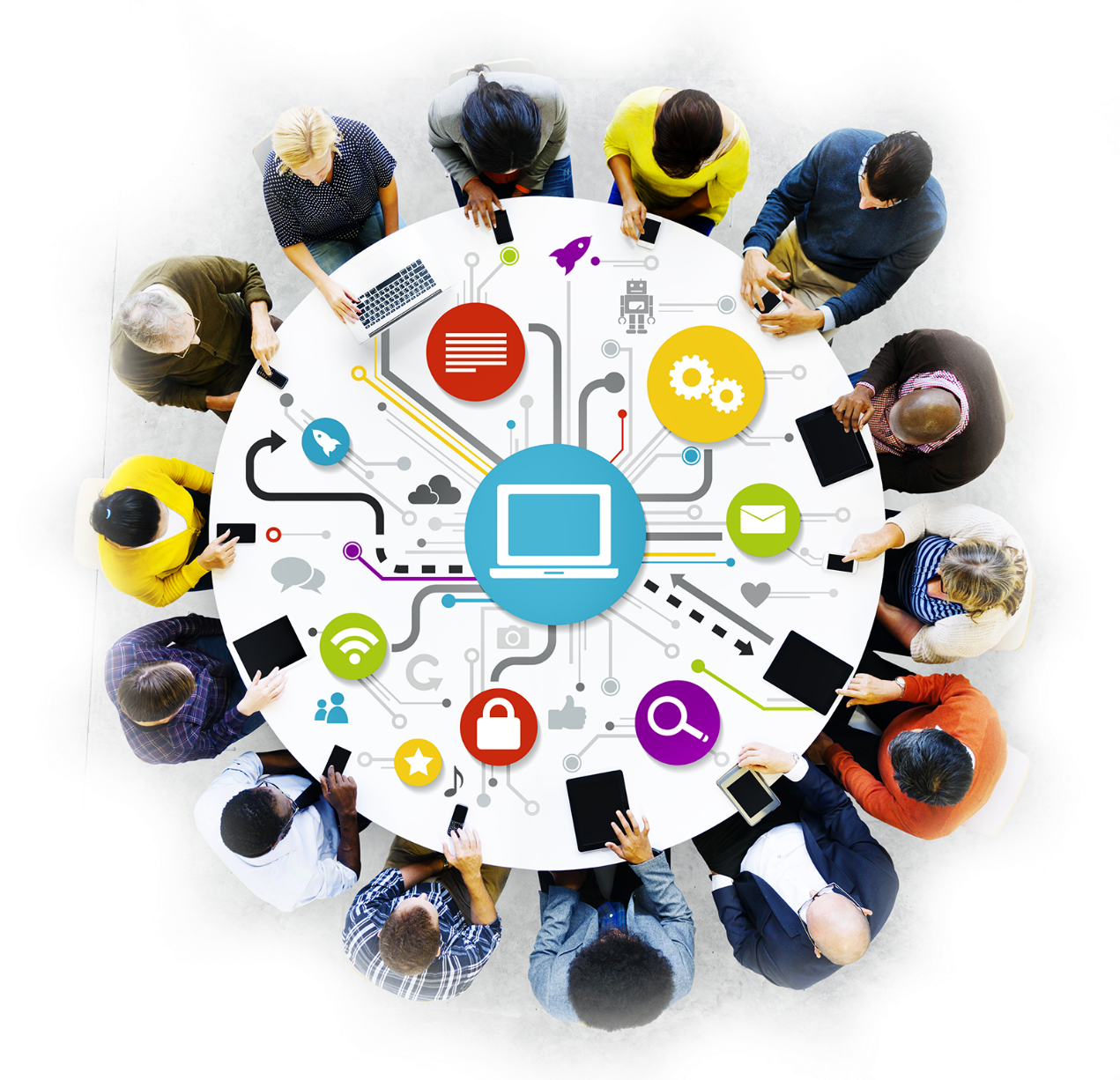 核心团队成员平均年龄35岁，最大38，最小30岁，均有业内从业5年以上经验。
年富力强
素质专业
学历均为本科以上，性格上有稳重经验型，有慎密细腻型，也有年轻活力敢拼敢冲型。
能力互补
成员在专长、性格方面均有互补。有从事技术、财务、营销、产品管理等不同岗位的；
核心成员介绍
安妮
副总经理，本科学历，拥有行业十年运营经验，成绩斐然，负责财务、仓库和日常运营事务。
李维佳
技术总监，本科学历，在多家高端旗舰店工作8年并担任总监职务，技术沉淀丰厚。
李斯特
总经理，项目负责人
张子蓝
长江工商学院研究生，有十余年行业经验，是某领域领军人物。2003年任某公司执COO；
客服经理，研究生学历，拥5年业内经验，负责客服，网络，官微运营等工作。
核心成员介绍
安妮
李斯特
张子蓝
公司市场部经理，团队运营总监
公司副工程师，团队生产经理
公司总会计师，团队财务总监
长江工商学院研究生，有十余年行业经验，是某领域领军人物。1992年在某公司担任中层管理；2003年任某公司执COO；
长江工商学院研究生，有十余年行业经验，是某领域领军人物。1992年在某公司担任中层管理；2003年任某公司执COO；
长江工商学院研究生，有十余年行业经验，是某领域领军人物。1992年在某公司担任中层管理；2003年任某公司执COO；
组织构架
股东大会
董事长
CEO
产品开发工程技术
平台技术部
推广部
订单处理部
供应部
发展规划部
财务部
产品开发投放
产品编码系统
技术、证资
供应商开发
平台改版
数据统计
线上广告投放
线上推广
展会
线下流动
线下推广
客户开发
客户在线
订单下发
合同发票
仓库
物流
售后
业务拓展
企业拓展
会计
审计
出纳
03
产品和运营
产品概述
产品形式
网络营销方案
地面推广计划
代理推广
利润分析
产品概述
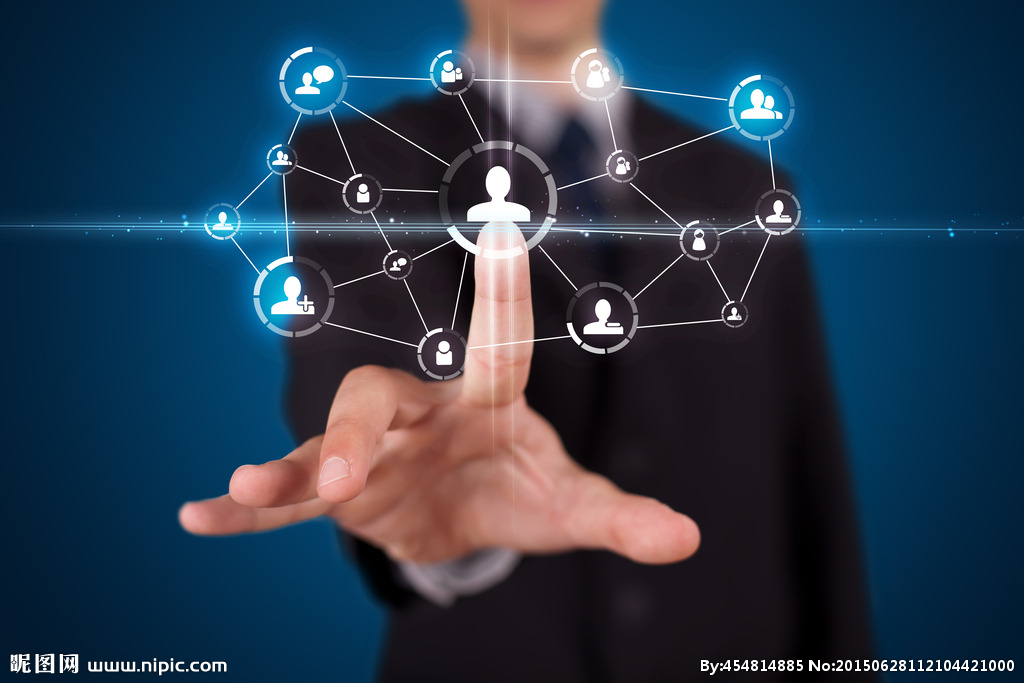 有经济效益
这里可以添加主要内容这里可以添加主要内容这里可以添加主要内容这里可以添加主要内容可以添加主要内容这里可以
有利于群众
这里可以添加主要内容这里可以添加主要内容这里可以添加主要内容这里可以添加主要内容可以添加主要内容这里可以
有利于提升政府形象
这里可以添加主要内容这里可以添加主要内容这里可以添加主要内容这里可以添加主要内容可以添加主要内容这里可以
产品形式
线下门店
手机APP
电脑客户端
这里输入产品形式的简介，这里输入产品形式的简介，这里输入产品形式的简介，这里输入产品形式的简介，这里输入产品形式的简介，里输入产品形式的简介，这里输入产品形式的简介，这里输入产品形式的简介，这里输入产品形式的简介，这里输入产品形式的简介，这里输入产品形式的简介，里输入产品形式的简介。
网络营销方案
QQ空间
微博营销
利用QQ空间来进行朋友圈间的传播，达到广告目的。利用QQ空间来进行朋友圈间的传播，
利用新浪微博来进行传播利用新浪微博来进行传播利用新浪微博来进行传播，
02
03
微信营销
网络营销
本地论坛社区
利用微信朋友圈间的传播，达到广告目的。利用微信朋友圈间的传播
利用QQ空间来进行朋友圈间的传播，达到广告目的。
01
04
地面推广方案
日程安排
行动策略
后勤保障
客户服务
单击此处添加文本
单击此处添加文本
单击此处添加文本
单击此处添加文本
单击此处添加文本
单击此处添加文本
单击此处添加文本
单击此处添加文本
单击此处添加文本
单击此处添加文本
单击此处添加文本
单击此处添加文本
单击此处添加文本
单击此处添加文本
单击此处添加文本
单击此处添加文本
代理推广
请输入您的标题
请输入您的标题
请输入您的标题
请在这里输入您的文字，这里输入您的文字。
请在这里输入您的文字，这里输入您的文字。
请在这里输入您的文字，这里输入您的文字。
02
04
01
03
05
请输入您的标题
请输入您的标题
请在这里输入您的文字，这里输入您的文字。
请在这里输入您的文字，这里输入您的文字。
利润分析
32%
65%
47%
79%
这里输入您的文字
这里输入您的文字
这里输入您的文字
这里输入您的文字
这里可以添加主要内容这里可以添加主要内容这里可以添加主要内容这里可以添加主要内容
这里可以添加主要内容这里可以添加主要内容这里可以添加主要内容这里可以添加主要内容
这里可以添加主要内容这里可以添加主要内容这里可以添加主要内容这里可以添加主要内容
这里可以添加主要内容这里可以添加主要内容这里可以添加主要内容这里可以添加主要内容
市场策略
04
发展规划
公司战略目标
短期盈利计划
五年发展规划
产品开发计划
市场拓展计划
公司战略目标
为客户成就品牌；为员工创造幸福
成为全球汽车电子泵“知名品牌”
企业愿景
企业纲领
为客户创价值  为员工某利益
为企业求发展  为社会做贡献
经营理念
客户就是上帝  服务就是效益 
以科技为动力  以质量求生存
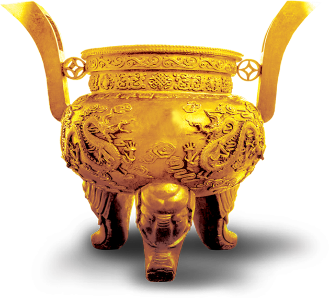 企业文化
群策群力  精益求精
顾客至上  持续改进
全面建成高素质队伍
全面解决微小细节
全面推进数字化管理
全面从严要求领导
质量方针
四个全面
短期盈利计划
与某某平台全作
盈利项目一
与某某平台合作，做某某某业务获取收益
通过某某项目盈利，虽不是长久之计，但在短期内可以减少资金压力。
与某某公司合作
与某某公司业务互补，与其合作获得部分收益。
季节性项目
每年4－6月，可以做某某项目，减轻压力，创造部分收入。
市场拓展计划
网络推广
●百度、优酷、腾迅视频的网络推广
传媒推广
●选择合适的报纸和杂志投放广告
商务合作
●与4S店、商务酒店进行合作
参与各类展会
●积极参加各类展销会、品鉴会
其他营销
●发动其他一切人脉资源营销
产品开发计划
开营销动员会，安排部署各单位营销工作。
启动区域营销工作，四大区域同步开工
启动秋季活动营销季，抓好节日营销
进入旺季生产模式，调配好资源
年终促销工作开启，全力做好元旦春节营销
2016.8
2016.9
2016.11
2017.1
2017.2
2017.3
2016.12
2016.7
年终促销工作开启，全力做好元旦春节营销
年终工作会议，总结营销工作
春节营销启动，作好节日营销
五年发展规划
培育20000家门店，服务4000万居民
体系解读
个门店
民通：疏通社区的资金流、信息流、物流阻碍，提供一体化社区服务，就是实践居民对美好生活的向往！

商通：经济拉动增长，促进产业融合，催生新型商业业态！

政通：就业大平台，社区大数据，成为市场经济下的政府好帮手！
新建500个服务中心，服务2万家门店
个服务中心
开设15个控股子公司，实施管理运营
个子公司
05
财务分析与融资方案
各项成本预算
资金缺口
融资计划
融资主要用途
各项成本预测
235000
前期流动资金：
元
人力成本
办公房租
这里可以添加主要内容这里可以添加
45%
这里可以添加主要内容这里可以添加主要内容这里可以添加主要内容
22%
1 9 %
14%
其他费用
推广费用
这里可以添加主要内容这里可以添加主要
这里可以添加主要内容这里可以添加主要内容这里可以添加
资金缺口
请输入您的文字请输入您的文字请输入您的文字请输入您的文字请输入您的文字
75%
预计数字
请输入您的文字对目标进行说明请输入您的文字对目标进行说明请输入您的文字对目标进行说明
请输入您的文字请输入您的文字请输入您的文字请输入您的文字请输入您的文字
34%
现有资金
请输入您的文字对实际情况进行说明
融资计划
这里可以添加主要内容
添加
标题
这里可以添加主要内容
这里可以添加主要内容
这里可以添加主要内容
添加
标题
融资计划
这里可以添加主要内容
添加
标题
这里可以添加主要内容
融资主要用途
用途一
用途六
用途二
用途七
资金主要用途
用途三
用途八
资金主要用作营销推广和人力成本两大用途，10项具体用途。
用途四
用途九
用途五
用途十
备用图标
这里是您的项目名称或者副标题
汇报完毕 感谢聆听
这里可以输入公司/团队名称